SEPT / NOV 2024: EXAM    PREPARATION – PAPER 2
Life Sciences
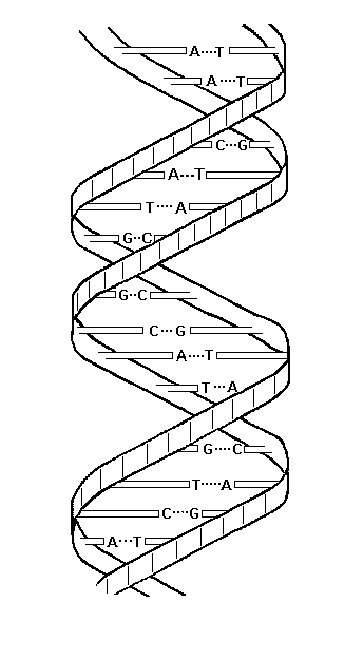 How to Prepare for P2
 
FOLLOW THE EXAM GUIDELINES – EVOLUTION (54 marks)
REVISE EACH TOPIC MENTIONED BELOW
TEST YOURSELF BY DOING PAST PAPER QUESTIONS
MARK YOUR ANSWERS – USE MARKING GUIDELINES

BE SPECIFIC IN THE WAY YOU ANSWER QUESTIONS 
SEE HOW MARKS ARE ALLOCATED

FORM SUPPORT GROUPS
GET A REASON WHY YOU WANT TO DO WELL
Life Sciences
FORMAT and MARK ALLOCATION
DNA – Code of Life:       		(27)
 Meiosis:                          		(21)
Genetics and Inheritance:  	(48) Evolution:                            	(54)
TOTAL:				             	[150]
FORMAT and MARK ALLOCATION
DNA: The Code of Life (27 Marks)
How	do the following concepts relate?
Cell
Nucleus
Chromosomes
Chromatids
DNA
Nucleotides
Genes
DNA: The Code of Lifees
Cytoplasm
Cell Membrane
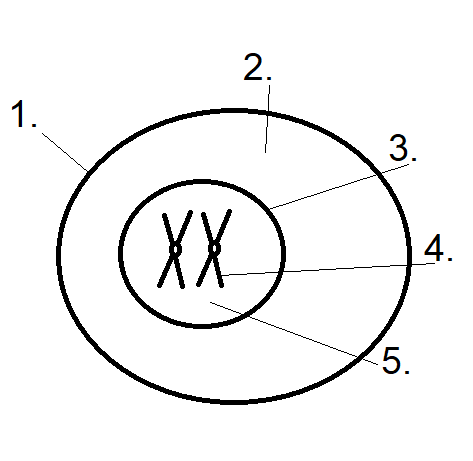 Nucleus
Chromosome
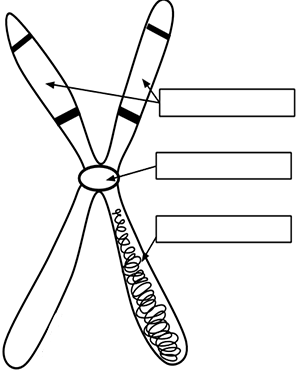 Chromatids
Centromere
DNA
DNA Structure
es
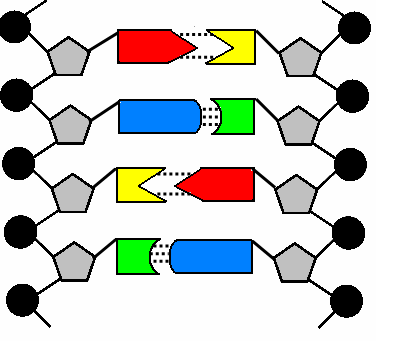 Nucleotide
QUESTIONS ON DNA
QUESTIONS ON DNA & RNA
DNA: The Code of Life
DNA REPLICATION
Why?
When?
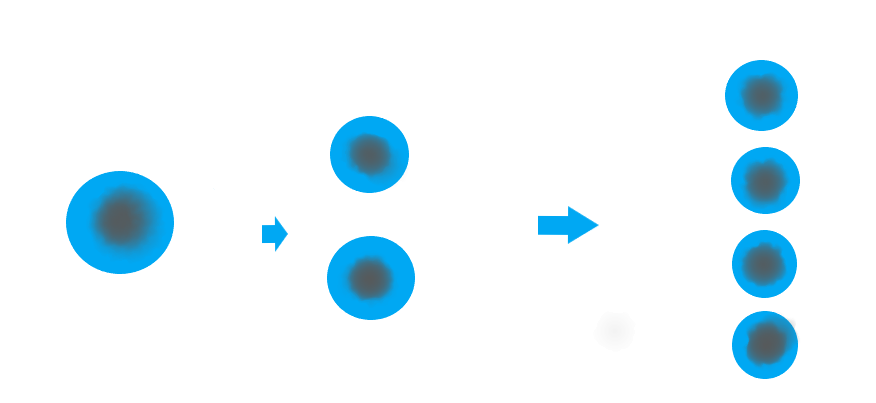 Same DNA
Describe DNA Replication
DNA: THE CODE OF LIFE
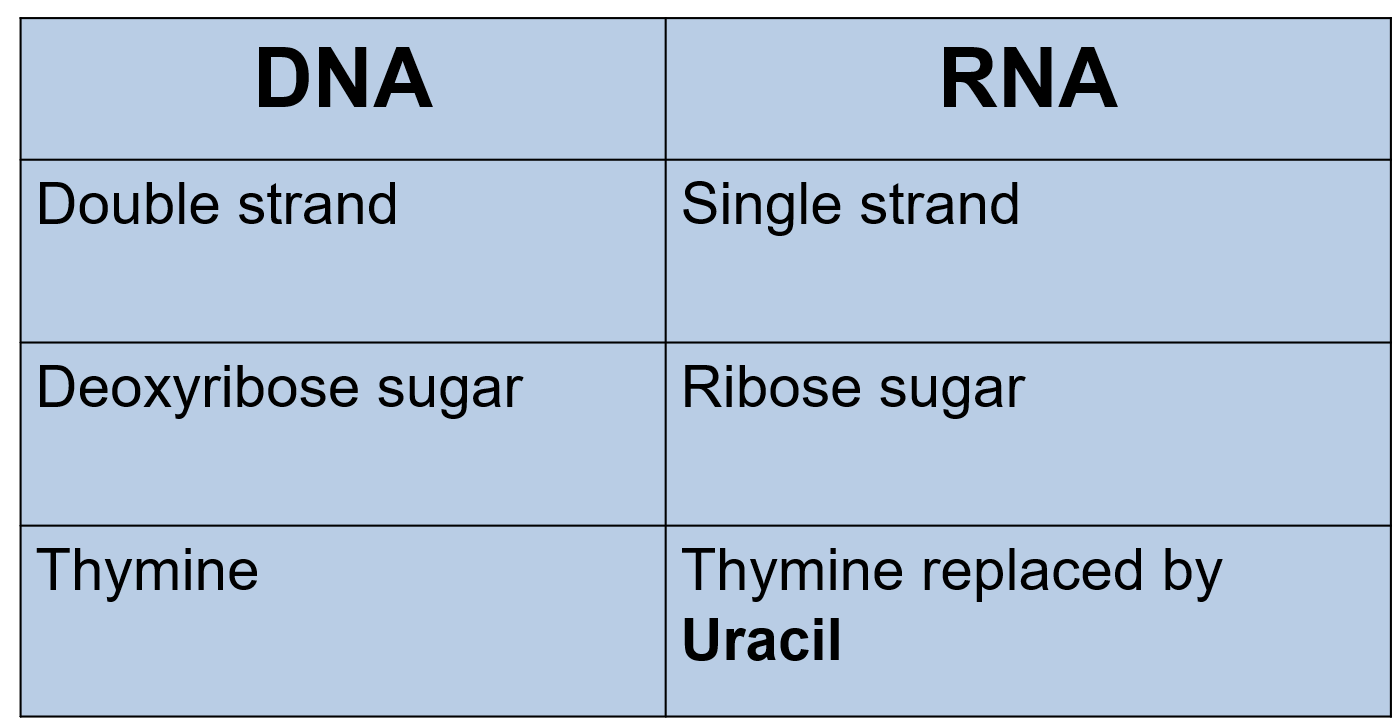 DNA: THE CODE OF LIFE
DNA PROFILE – Uses?
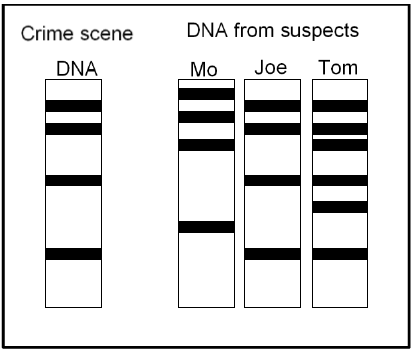 Protein Synthesis
Protein Synthesis
Protein Synthesis
Protein Synthesis
Meiosis (21 Marks)
Key Concepts
Compare Meiosis to Mitosis
Autosomes and Gonosomes
Chromosome numbers
Importance of Meiosis
Abnormal Meiosis
8 Phases of Meiosis – Identify, Label and Describe
How Meiosis Contributes to Variation
Meiosis: Chromosome Numbers
Meiosis: Chromosome Numbers - Answers
Importance of Meiosis
Phases of Meiosis
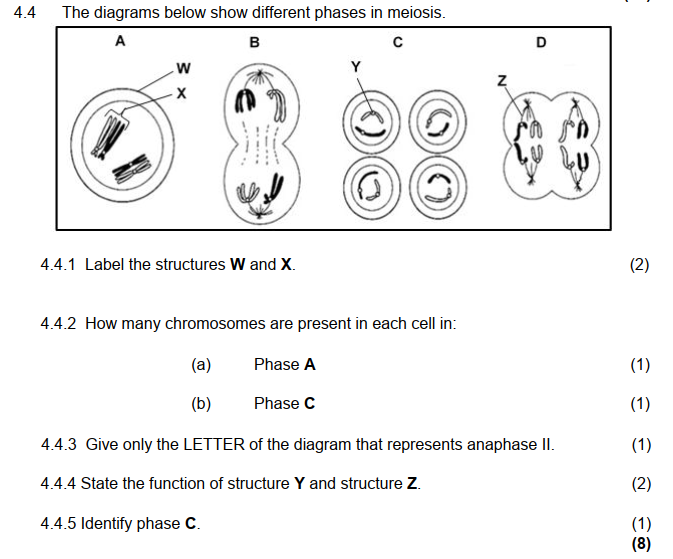 Phases of Meiosis - Answers
Meiosis: Crossing Over in Prophase I
Crossing Over: Answers
Abnormal Meiosis: Down Syndrome
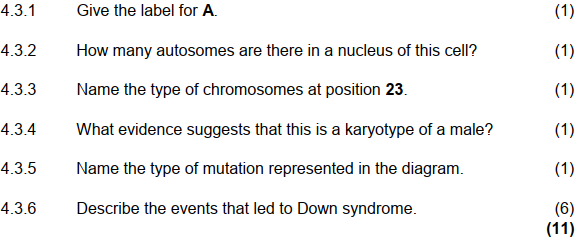 What Leads to Down Syndrome?
Down Syndrome - Answers
Genetics and Inheritance (48Marks)
Key Concepts
Terminology
Mendel’s Law of (1) Dominance & (2) Segregation
Determination of Gender
Types of Dominance
Blood Groups
Gender Related Problems
Dihybrid Crosses
Pedigree Diagrams
Mutations
Genetic Engineering
Genetics: Terminology
Genetics: Terminology
2 Laws of Mendel
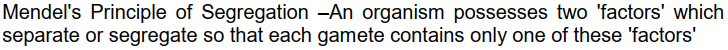 Determination of Gender
Genetics: Types of Dominance – Complete Dominance
Types of Dominance – Incomplete DominanceThere is No Dominance – Use Capital Letters Only! Eg Red Rose x White Rose gives Pink in F1
Answer: D
Types of Dominance: Co-DominanceBoth Features are Expressed in the F1 Phenotype and are Equally Dominant.Use Capital Letters Only!
Eg
P1: Brown Horse x White Horse gives Brown and White Patches in F1

Genotype: BB x WW gives BW in F1
Blood Groups: Between A & B there Is Co-Dominance (Group A x Group B) gives AB
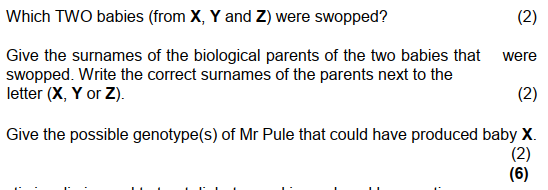 GENDER RELATED PROBLEMS
Haemophilia & Colour-Blindness
Use X and Y
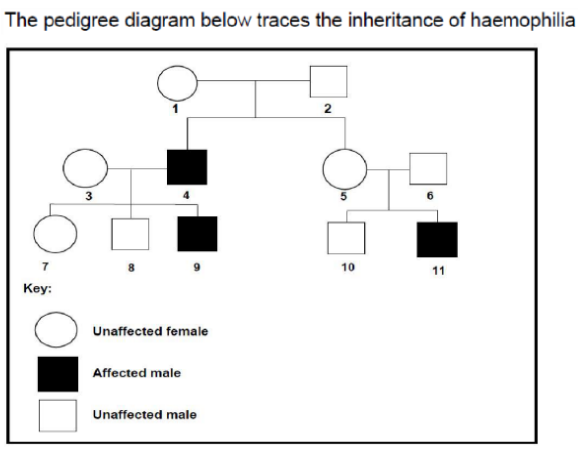 GENDER RELATED PROBLEMS - Questions
Dihybrid Crosses
Dihybrid Answers
Mutations
Genetic Engineering
GMO’s
Stem Cells

Cloning – Understand why and how it’s done

What are GMO’s? Any benefits or problems?

Use of Stem Cells – How?
Genetic Engineering
Genetic Engineering - Questions
Genetic Engineering - Answers
Genetic Engineering - Answers
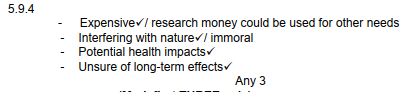 Mitochondrial DNA
What is Mt-DNA

The Value of Mutations in Mt-DNA to trace Maternal Ancestry
Paternity Testing
Blood Groups
   vs
DNA Profiling – More Accurate, Why?
Be Successful in Life Sciences
Step 1: Follow the Exam Guidelines
Step 2: Revise the Material
Step 3: Test Yourself by Using Past Papers 





Best Wishes with Paper 2!